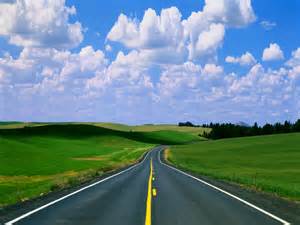 Mail Entry Roadmap


  National PCC Week
Lance Bell
Program Manager, Business Mailer Support HQ
Agenda
Mail Entry Roadmap 
Reviews Postal Service’s key initiatives to streamline the 
acceptance, induction, and verification of commercial
mailings.

Electronic Documentation (eDoc)/Mail Quality measured over a calendar month
Full-Service
eInduction
Seamless
Mail Entry Roadmap
2
[Speaker Notes: Agenda – We are now going to measure quality of a particular calendar month]
Top Resource
Located at Ribbs.usps.gov
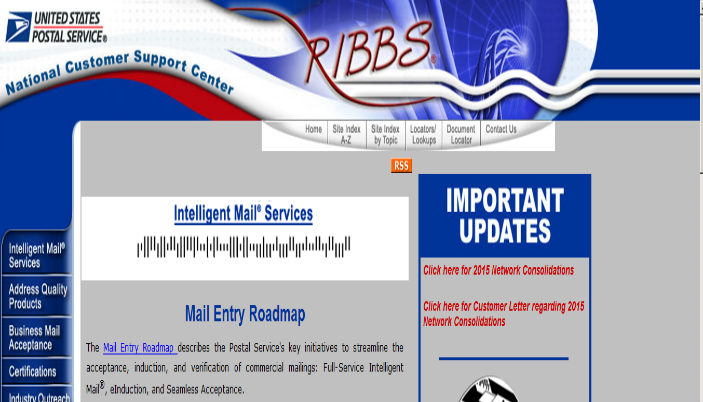 Mail Entry Roadmap
Rapid Information Bulletin Board System (RIBBS)
3
Full-Service
Full-Service Intelligent Mail is for letters, cards, and flats prepared as First-Class Mail®, Periodicals, Standard Mail®, and Bound Printed Matter. 

Mailings submitted using eDoc (Mail.dat, Mail.XML, Postal Wizard)

Unique Intelligent Barcodes for Containers, Trays, Pieces 

78% of commercial volume is on Full-Service
Mail Entry Roadmap
Full-Service Benefits
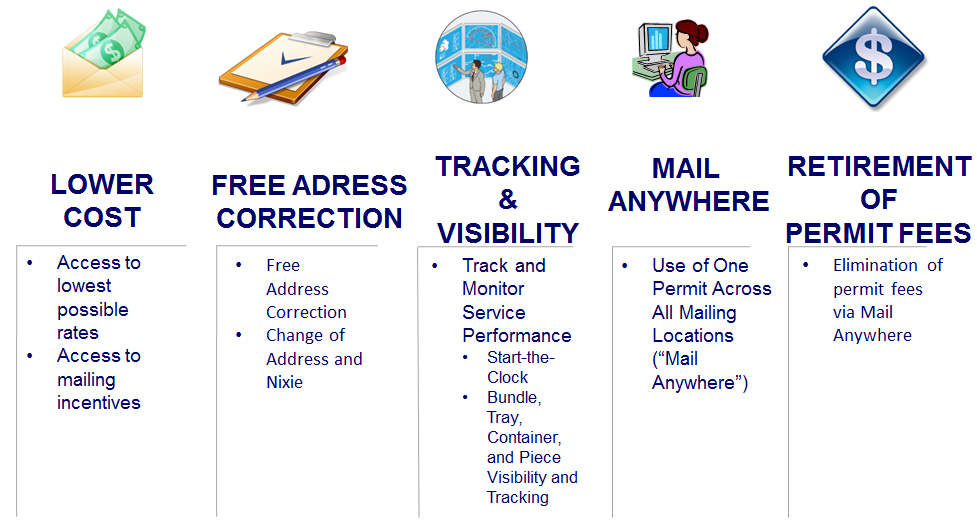 Mail Entry Roadmap
[Speaker Notes: Mailer anywhere – can use a single permit across all mailing locations – Fact Sheet on RIBBS that details the Mail Anywhere and requirements – I strongly encourage you to]
BMEU Outreach
BMEU outreaching to customers to migrate to Full-Service
No mandate for mailers to submit eDoc or Full Service
Certified Software Vendors
https://ribbs.usps.gov/uniqueimb/documents/tech_guides/VendorFullServiceCapabilities.pdf 
Certified Mail Service Providers 
https://ribbs.usps.gov/intelligentmail/documents/tech_guides/MSP_MailOwnerInformationalSheet.pdf 
Postal Wizard at BME
Assist customers in signing up to Business Customer Gateway
Mailers enter hard-copy postage statements into Postal Wizard
Self-Service Terminal
Mailers Check-in Mailings
Scan confirmation page to check-in (available for all eDoc)
Mail Entry Roadmap
[Speaker Notes: 2 mail vendors and providers and the USPS has certified those products to be FS compliant. Go to the Facts sheets on RIBBS know the vendors.

Airport terminals – How can we help our customers move their mail faster – so the USPS went with the self service terminal.]
Mail and eDoc Quality
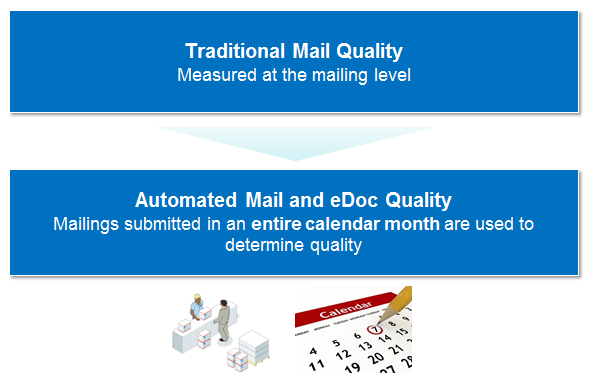 Mail Entry Roadmap
Mailer Scorecard
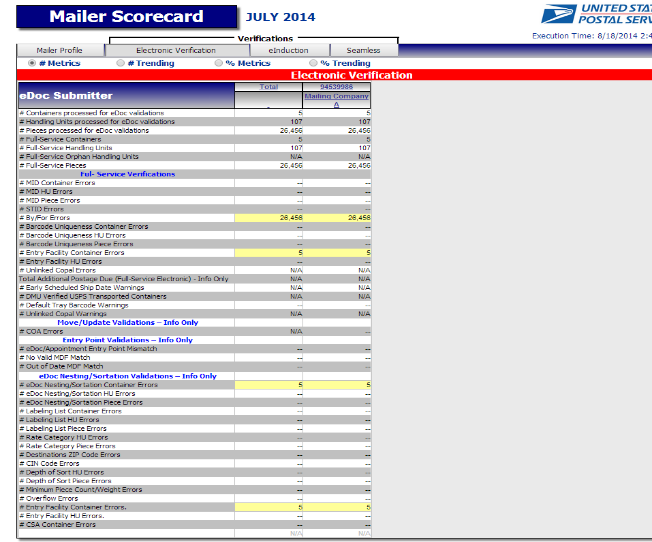 Mailer Profile, Electronic Verification eIndcution, Seamless

Results aggregated over 1 month

Measured against established thresholds
Mail Entry Roadmap
[Speaker Notes: Now that we are moving into the world of mail quality monitoring in a calendar month the Mailer scorecard was developed. How many here are already aware of the scorecard?]
Accessing Mailer Scorecard
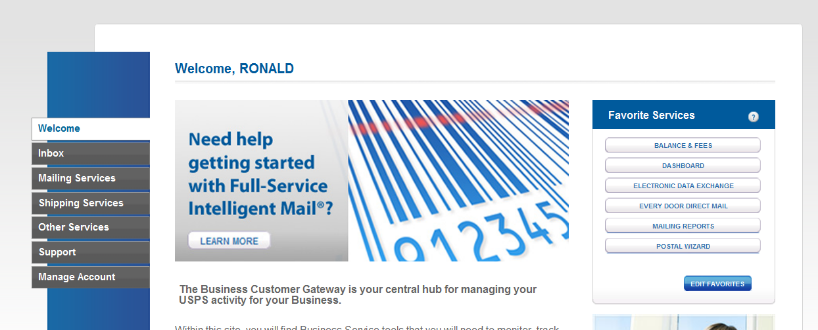 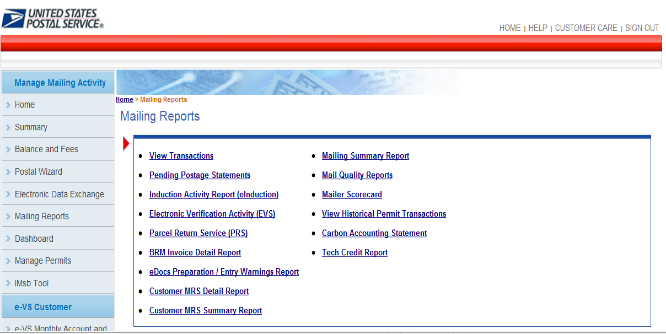 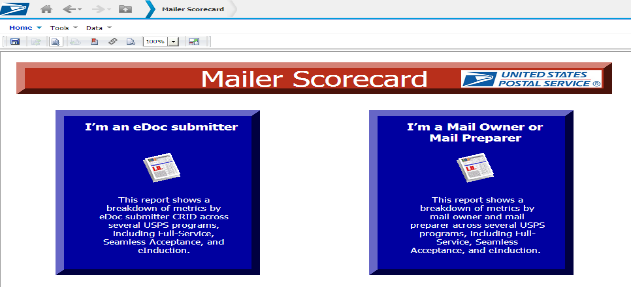 Mail Entry Roadmap
[Speaker Notes: Review of how to access the scorecard through BCG]
Mailer Scorecard Resources
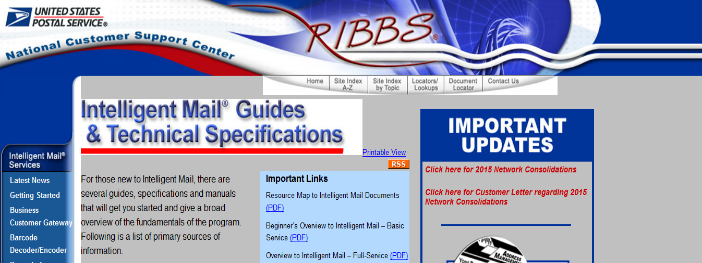 Located at Ribbs.usps.gov

Intelligent Mail Guides & Technical Specifications
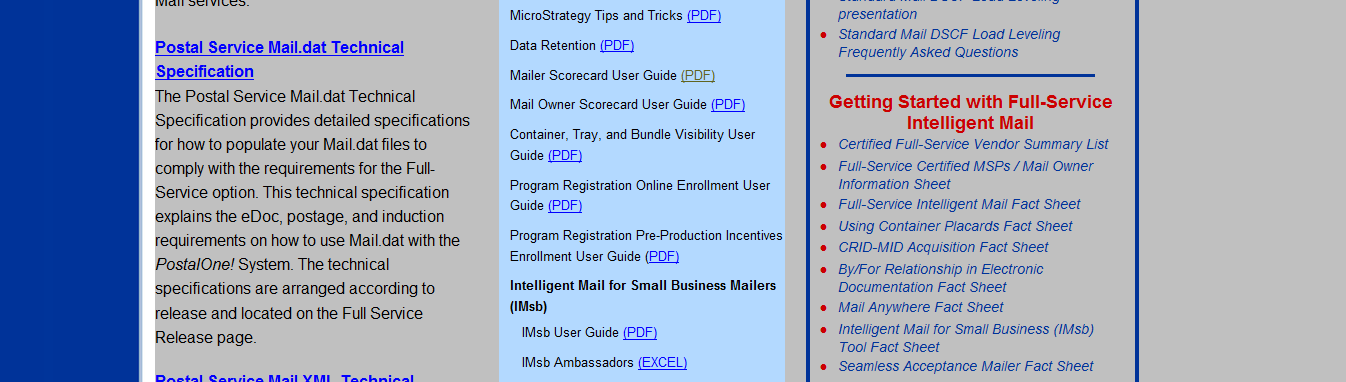 Mail Entry Roadmap
Rapid Information Bulletin Board System (RIBBS)
Full-Service Milestones
Mail Entry Roadmap
[Speaker Notes: Move Update and Nesting Sortation have been added to the electronic verification tab. In November we are going to expand the non-profit identification in eDoc. MV Update compliance is monitored .8% - Is based off of the fact it is now a census. In a sampling world we had a higher percentage because it was one mailing and depending on the volume….We looked at 3 months of data and with doing that there were three focus points at what point statistically of what percentage is equal to all the volume and the quality of customers with move update and the data shows .8% is 2 standard deviations from where the national quality is with move update. Against the quality against all mailers over a three month period. There will be a federal register notice will be published soon to give customers the opportunity to respond to the move update threshold once it is published. April is the proposed date that customers would be assessed for move update errors. 

Calculations are the invoice amounts and assessments will begin in January 2015.


If the DMU redirection is mentioned – The company has made the decision, the Detached Mail Units provided have become more costly. The processes we have talked about we are gaining efficiencies by getting visibility of the mail if we have customers who cannot get to 75% full-service we have to look at taking those privileges away because it is no longer efficient unless you are submitting Full-Service. Now if customers are taking the right steps we are going to work with you, we will not just shut the door.]
Full-Service Verifications
Mail Entry Roadmap
[Speaker Notes: There are at no time is any physical mail scanned or reviews of the mailpiece do those actions have an impact on the Full-Service tab. This is an eDoc verification.

Threshold was set on where we saw national averages across all customers. We moved regular threshold away from the normal. The MID that is in the eDoc at the container piece and tray level and is that MID registered with the Postal Service. At this point we are not checking to see if it is the correct MID.

STID listed in the eDoc is the appropriate three digit code for the class and processing category for the mailing.

By/For is the mail preparer and mail owner identified correctly in the eDoc. Caveat – if a mailer has more than 5% of customers who’s mailings are less than 5k pieces a day can request a customized threshold. So if you are a presort mailer and most of your customer give you less than 5k a day what would you set your threshold at? (100%)

Barcode Uniqueness – Container Tray piece – 45 day uniqueness against every eDoc. We do not limit our uniqueness checks to simply looking at a specific eDoc submitter.

Entry Facility – is a valid Facility ID listed within eDoc

CoPalletization – Did the mailer and the consolidator submit eDoc and did it have an OCI file submitted within 14 days of the postage statement.]
Mailer ScorecardElectronic Verification Tab – Section 1
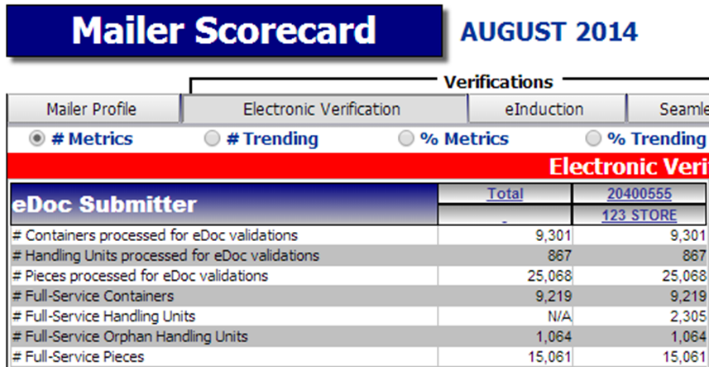 1.  Volume Information: Provides the count of container, handling units, and pieces that were provided in eDoc and included in the verification results on this tab.
Mail Entry Roadmap
Microstrategy Reports
[Speaker Notes: FS Volume – All eligible FS Volume as denominator – How much mail have you submitted and how much was FS? – Carrier route mail – Is it eligible? – technical conversations – Interpretation of DMM Carrier Route Flat was eligible for unique barcodes so it was included in the denominator. The DMM was identified in being incorrect. The DMM has to be adjusted to eliminate the carrier route to be in eligible. So we need an update on whether this has been completed.]
Mailer ScorecardElectronic Verification Tab – Section 2
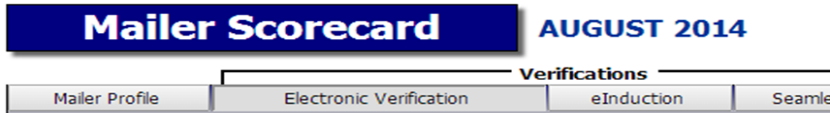 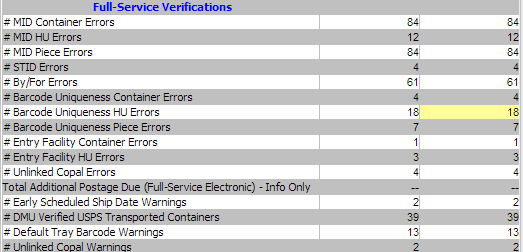 2.  Full-Service Verifications:   These verifications compare the eDoc against the full-service preparation requirements for full-service mailings.
Mail Entry Roadmap
Microstrategy Reports
[Speaker Notes: FS Volume – All eligible FS Volume as denominator – How much mail have you submitted and how much was FS? – Carrier route mail – Is it eligible? – technical conversations – Interpretation of DMM Carrier Route Flat was eligible for unique barcodes so it was included in the denominator. The DMM was identified in being incorrect. The DMM has to be adjusted to eliminate the carrier route to be in eligible. So we need an update on whethere this has been completed.]
Full-Service Verifications
October 2014: Create informational only postage assessment for full-service verification failures over the threshold
Generated 10 days after the end of the month
Only when threshold is exceeded across all mailings submitted in the calendar month
Based on September mailings

January 2015: Begin assessing mailers for the full-service discount amount for full-service verification failures over the threshold
Mail Entry Roadmap
[Speaker Notes: Assessment report process. Only when pieces exceed that threshold will the invoicing process occur. In October the figures will be based on September mailings.]
Mailer ScorecardElectronic Verification Tab – Section 3
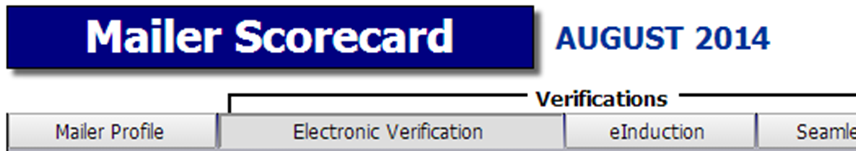 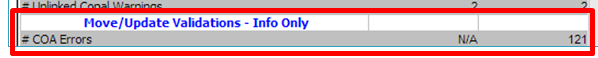 3. Move-Update Validation: This validation will replace the MERLIN Move-Update verification for mailers providing more than 75% of their volume as full-service.
Mail Entry Roadmap
Microstrategy Reports
[Speaker Notes: Replaces MERLIN – based on mailers who provided us more than 75% of their volume. Once a customer exceeds 75% the customer will be moved to the census monitoring. If a customer drops below the threshold we will not revert back to MERLIN. Prior to reaching the 75% volume threshold we will continue with the MERLIN process. When the customer hits the threshold – although they may still have MERLIN verifications performed on mailings the Move-Update verification functionality will be shut off for that customer.]
Move-Update Validation
August 2014: Provide mailers metrics on Move-Update validation 
Mailers with more than 75% of eligible volume in full-service
Change-of-Address records filed/effective more than 95 days before the mailing date will be in error

January 2015: Create informational only postage assessment for Move-Update verification failures over the threshold

April 2015: Postage assessment for Move-Update verification failures over the threshold



Sub-Bullet (Arial bold, square, 75% of font size) Text (Arial bold, 20-24 pt.)
Mail Entry Roadmap
Mailer ScorecardElectronic Verification Tab – Section 4
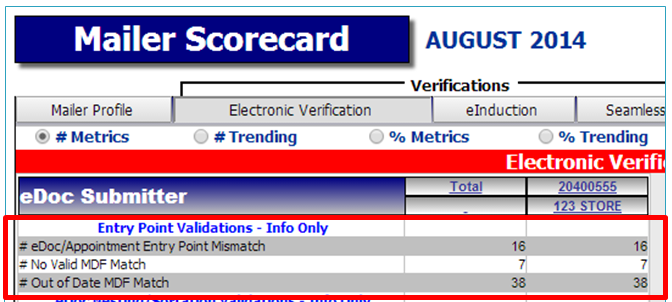 4. Entry Point Validations:  This validation checks the correctness of the Postal Service entry facility in the doc for mailers providing more than 75% of their volume as full-service.
Mail Entry Roadmap
Microstrategy Reports
[Speaker Notes: Presort from an eDoc perspective – 
Entry point – Checks correctness in eDoc of mailers who are submitting more than 75% volume FS – we will not assess this in January.]
Mailer ScorecardElectronic Verification Tab – Section 5
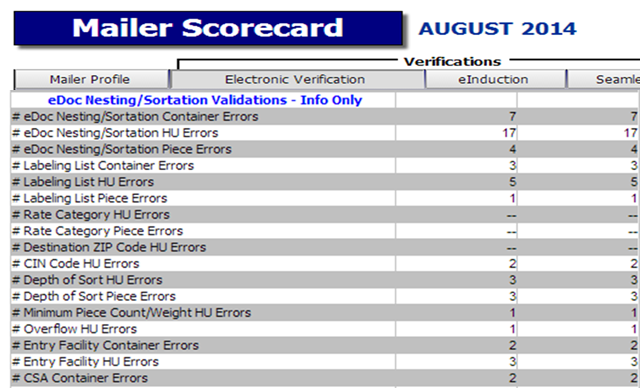 5. eDoc Nesting/Sortation Validations: This validation checks the presort in the eDoc against labeling lists and presort rules for mailers providing more than 75% of their volume as full-service.
Mail Entry Roadmap
Microstrategy Reports
[Speaker Notes: Nesting Sortation – eDoc validation where we literally look at container handling unit and piece level and check against the labeling list to validate the accuracy – We will not be assessing this process in January.]
Electronic Verification Tab – Section 5
eDoc Presort Validation
August 2014: 
eDoc is checked against presort rules such as minimum piece counts and required sortation levels, active labeling lists, and the Mail Direction File (MDF)
Mailers with more than 75% of eligible volume in full-service
Mail Entry Roadmap
Microstrategy Reports
Non-Profit Eligibility
Receiving nonprofit rates today  
Paying on paper postage statement:  Provide list of nonprofit authorization numbers to clerk 
Paying through eDoc: Either the Mail Owner Permit or Paying Permit have to be linked to a nonprofit authorization
 
Receiving nonprofit rates in November 2014
Paying through eDoc:  Expanded options to provide nonprofit authorization 
Any combination of the Mail Owner MID, Mail Owner CRID, Mail Owner Permit Number, or Paying Permit can be linked to nonprofit authorization
Mail Entry Roadmap
[Speaker Notes: In November we are expanding our options on how customers can provide their information to us as to whether they are eligible or not for non profit rates. 

Today – Customers provide non-profit information and the clerks looks up to see if they are eligible by utilizing PostalOne!

If you are submitting eDoc the mail owner is identified.

For all non profit mailers in a particular mailings and combination of the mid crid permit or payment permit can be linked to the non – profit – this is sort of the By/For for non profit.

We are not yet retiring ghost numbers. (need validation)]
eInduction
The electronic Induction (eInduction) process streamlines the preparation and induction of drop shipments and expedited plant load mailings. It leverages existing electronic documentation (eDoc), Intelligent Mail container barcode (IMcb), and handheld scanner technologies to verify payment and preparation of commercial mail containers.
Mail Entry Roadmap
eInduction
Scan-Based Paperless Entry at Dock
Use eDoc & scanners to accept container at entry
Automated decision making 
Save time at origin and at entry by streamlining process
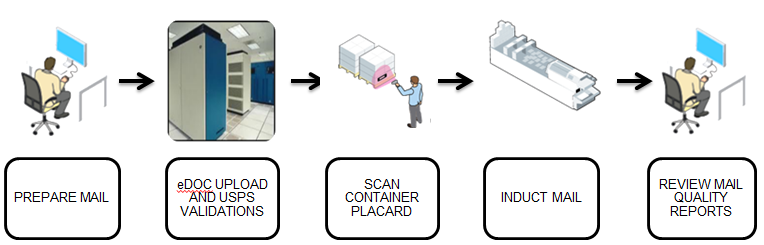 Mail Entry Roadmap
[Speaker Notes: eInduction – in Oct 2013 it was deployed right now 30% of containers are eInduction – In August there are new reporting functionality – We still have processing facilities do not have surface visibility standards. We have scanning capabilities 82% of the volume we receive PVDS are entered through facilities that have SV. We want to expand so we are piloting now in September at non SV sites.]
eInduction
Mail Entry Roadmap
eInduction
Non-Surface Visibility Solution
Improving eInduction process at sites without Surface Visibility 
USPS clerks scans the IMcb and collects appointment data where applicable 
Reconcile scan with eDoc post-induction 

September 2014: Pilot scan-based process at non-SV processing facilities, hubs, and DDUs  
National deployment date will be determined based on pilot results
Mail Entry Roadmap
[Speaker Notes: They have to link containers to an appointment or provide a paper 8125 Pilot allows us to use a cradle device. (SV is wireless) information is only passed with our system when its cradled. So containers will be validated on the back end.
We will use our scanners to capture the barcode on the containers and allow them to be processed. Then once cradled we will match it up with what was submitted through eDoc to account for containers submitted. So the mailer is just required to have an appointment not required to have appointment in eDoc if you are not in eInduction. If you are participating in eInduction you have to tie it to a FAST appointment. Appointments not required at DDU level at this time. No mandate in site. This solution is intended to make is easier for mailers to become paperless.]
eInduction
Non-Surface Visibility Solution
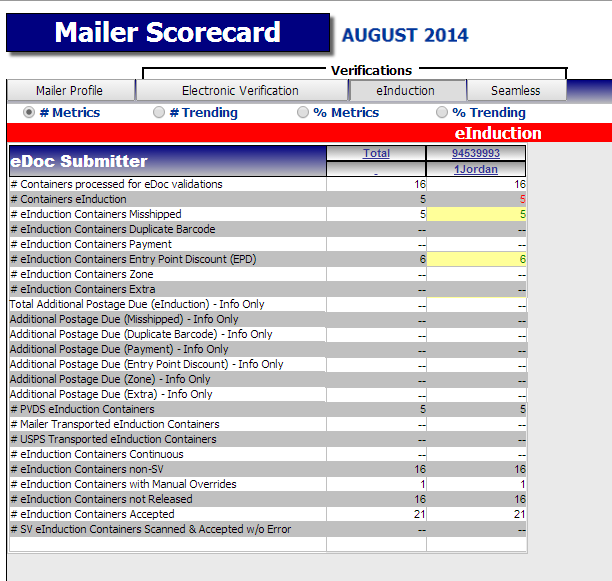 Mail Entry Roadmap
[Speaker Notes: Changes in scorecard – egregious threshold]
eIndcution Resources
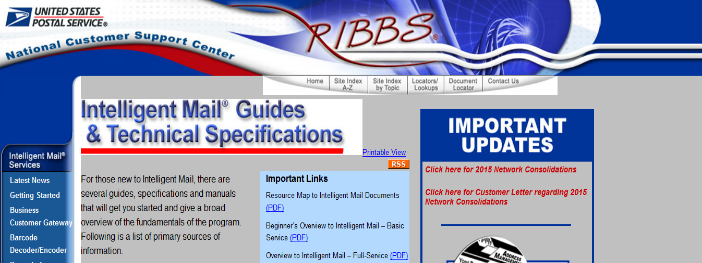 Located at Ribbs.usps.gov

Intelligent Mail Guides & Technical Specifications
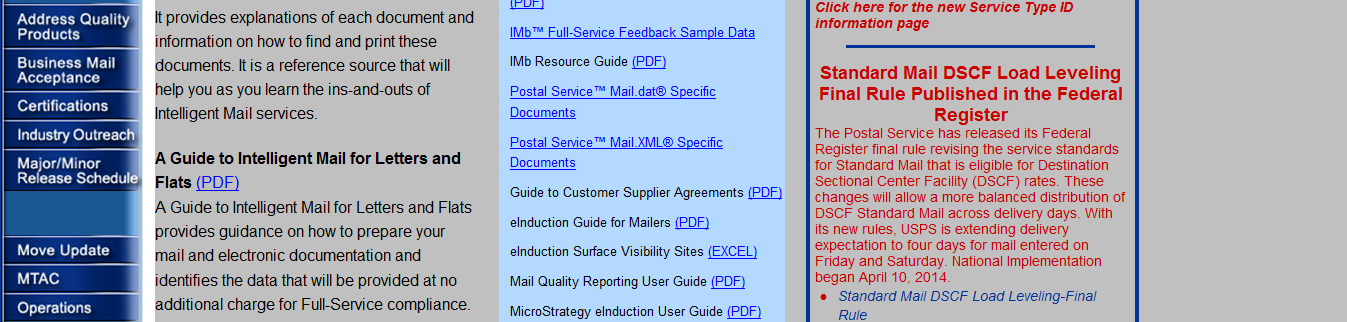 Mail Entry Roadmap
Rapid Information Bulletin Board System (RIBBS)
Seamless Acceptance
Seamless Acceptance leverages electronic documentation and Intelligent Mail barcodes on mailpieces, trays and sacks, and containers to automate acceptance and verification processes. Mailpiece scans collected from mail processing equipment (MPE) and hand held scanning devices are reconciled to the mailer electronic documentation (eDoc) to confirm proper mail preparation for the discounts claimed and postage paid.
Mail Entry Roadmap
Seamless Acceptance
Seamless Process Overview
Mailer submits eDoc
Statement auto-finalized
Capture sampling data using handheld scanner
Capture data from Mail Processing Equipment (MPE) scanning
Compare data captured to eDoc
Detailed Mail Quality reporting
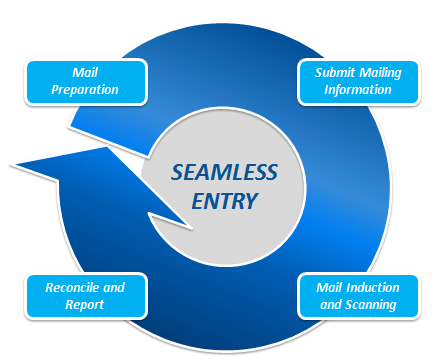 Mail Entry Roadmap
Seamless Acceptance
Mail Entry Roadmap
Seamless Acceptance
Mail Entry Roadmap
Seamless Acceptance
Mailer Scorecard
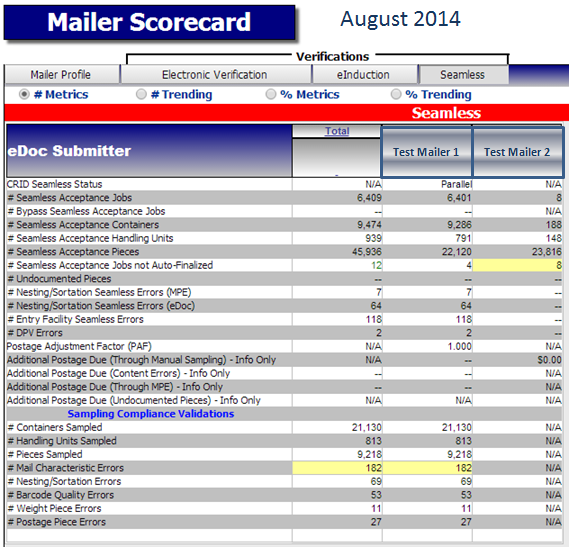 Seamless Acceptance Milestones
Questions